Lezione 6
Il rilascio controllato degli ormoni endocrini
15/10/19
091FA - BIOCHIMICA APPLICATA MEDICA
1
Le cellule endocrine liberano l’ormone in modo controllato
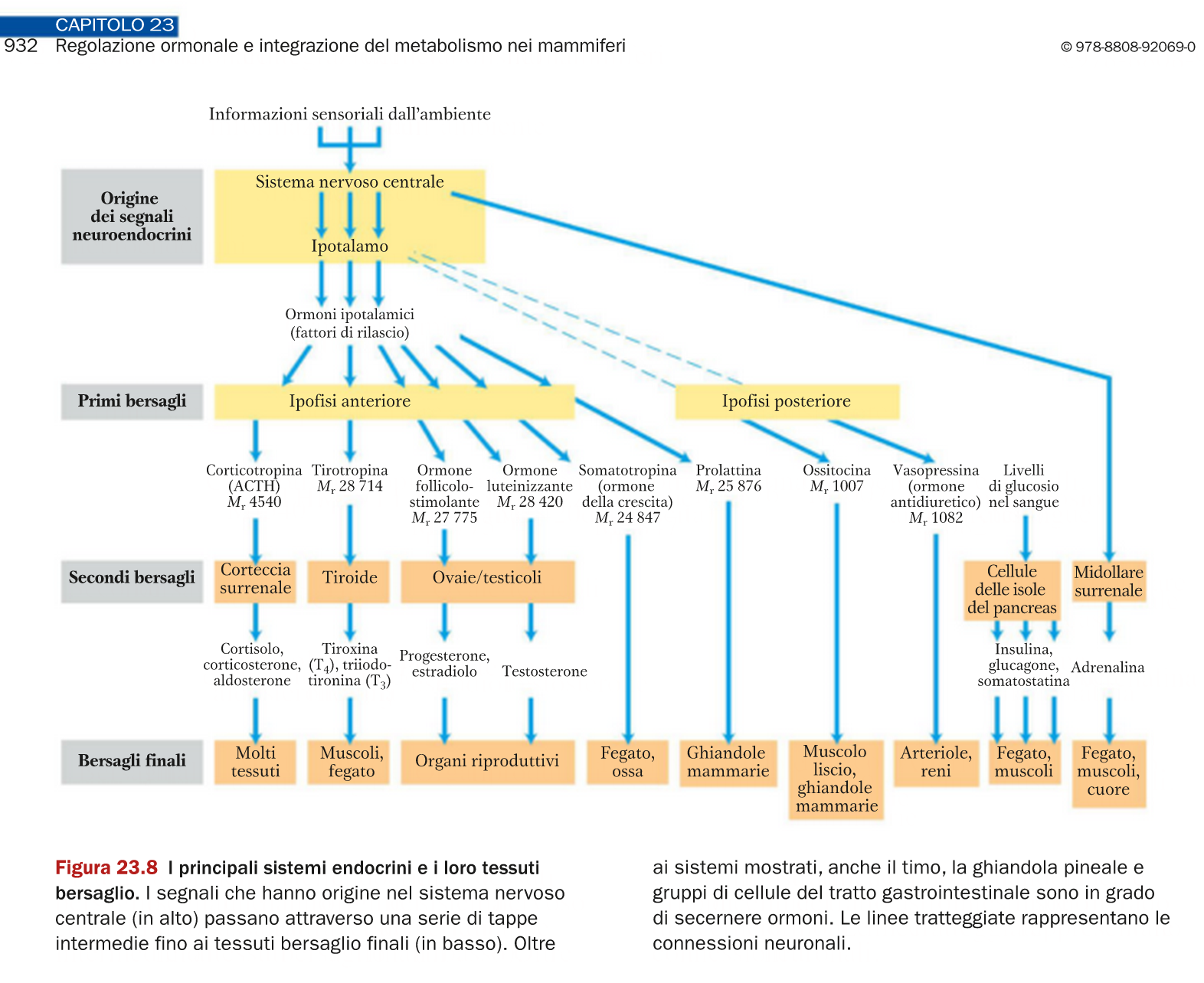 Le cellule endocrine 
sono sotto il controllo 
di altri ormoni
Gli ormoni 
15/10/19
091FA - BIOCHIMICA APPLICATA MEDICA
2
La liberazione dell’ormone è controllata con meccanismo a feed-back negativo
Il caso del testosterone
Il caso degli ormoni tiroidei
15/10/19
091FA - BIOCHIMICA APPLICATA MEDICA
3
I circuiti di controllo del rilascio degli ormoni
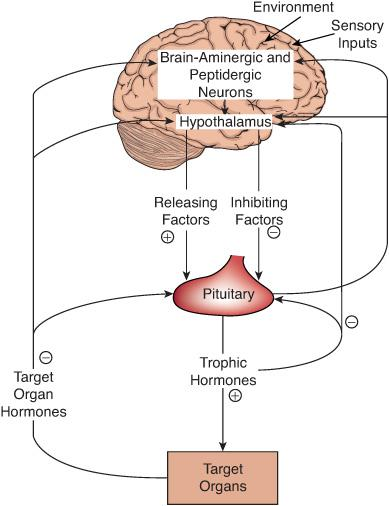 15/10/19
091FA - BIOCHIMICA APPLICATA MEDICA
4
L’asse-ipotalamo-ipofisi-corticosurrene
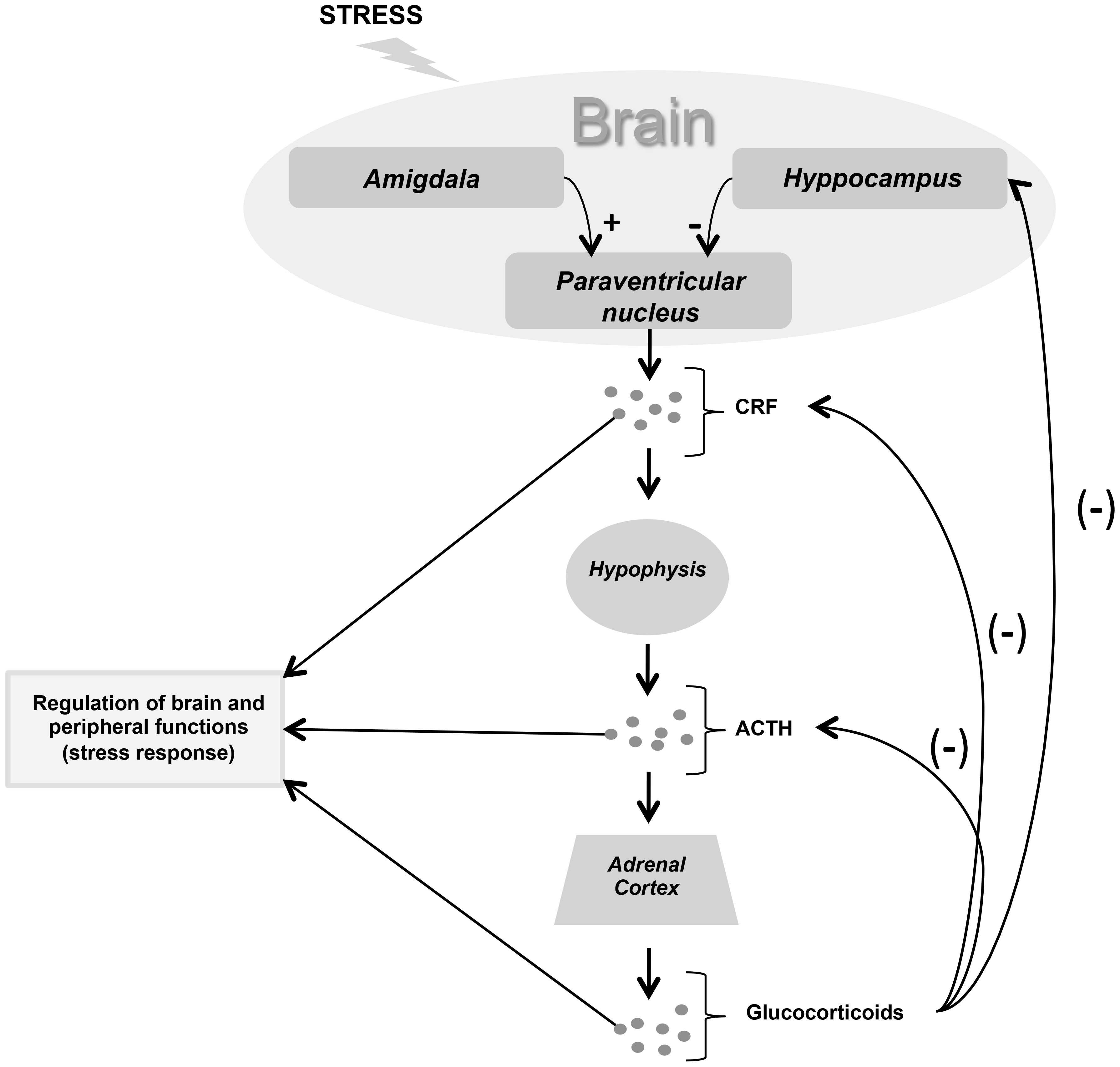 15/10/19
091FA - BIOCHIMICA APPLICATA MEDICA
5
L’asse-ipotalamo-ipofisi-tiroide
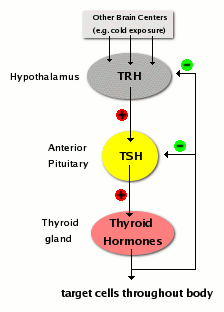 15/10/19
091FA - BIOCHIMICA APPLICATA MEDICA
6
[Speaker Notes: source
http://www.vivo.colostate.edu/hbooks/pathphys/endocrine/thyroid/control.html]
L’asse ipotalamo-ipofisi-testicolo
GnRH
Gonadotropin releasing hormone
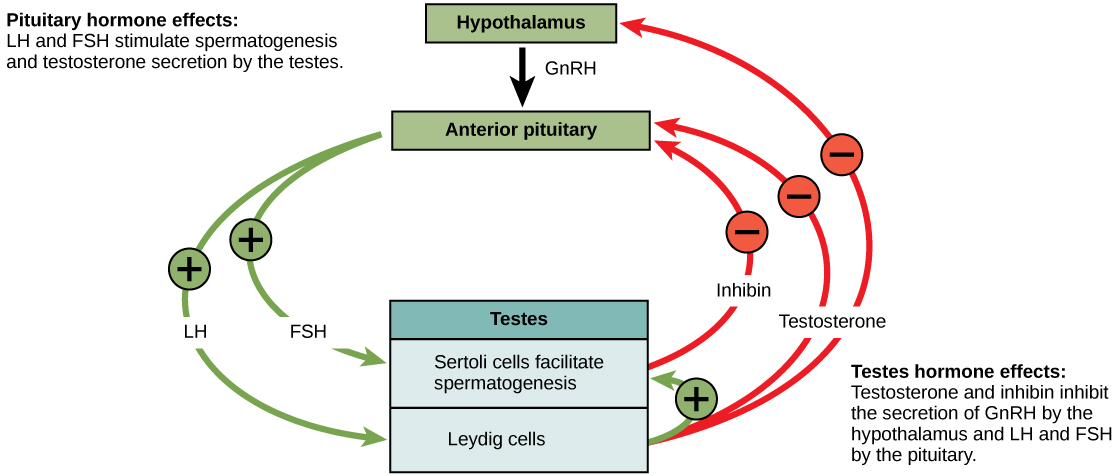 LH 
Luteinising hormone
FSH
Follicle stimulating hormone
15/10/19
091FA - BIOCHIMICA APPLICATA MEDICA
7
[Speaker Notes: source
https://opentextbc.ca/biology/chapter/24-4-hormonal-control-of-human-reproduction/]
L’asse ipotalamo-ipofisi-ghiandole endocrine
Basi anatomiche e cellulari
15/10/19
091FA - BIOCHIMICA APPLICATA MEDICA
8
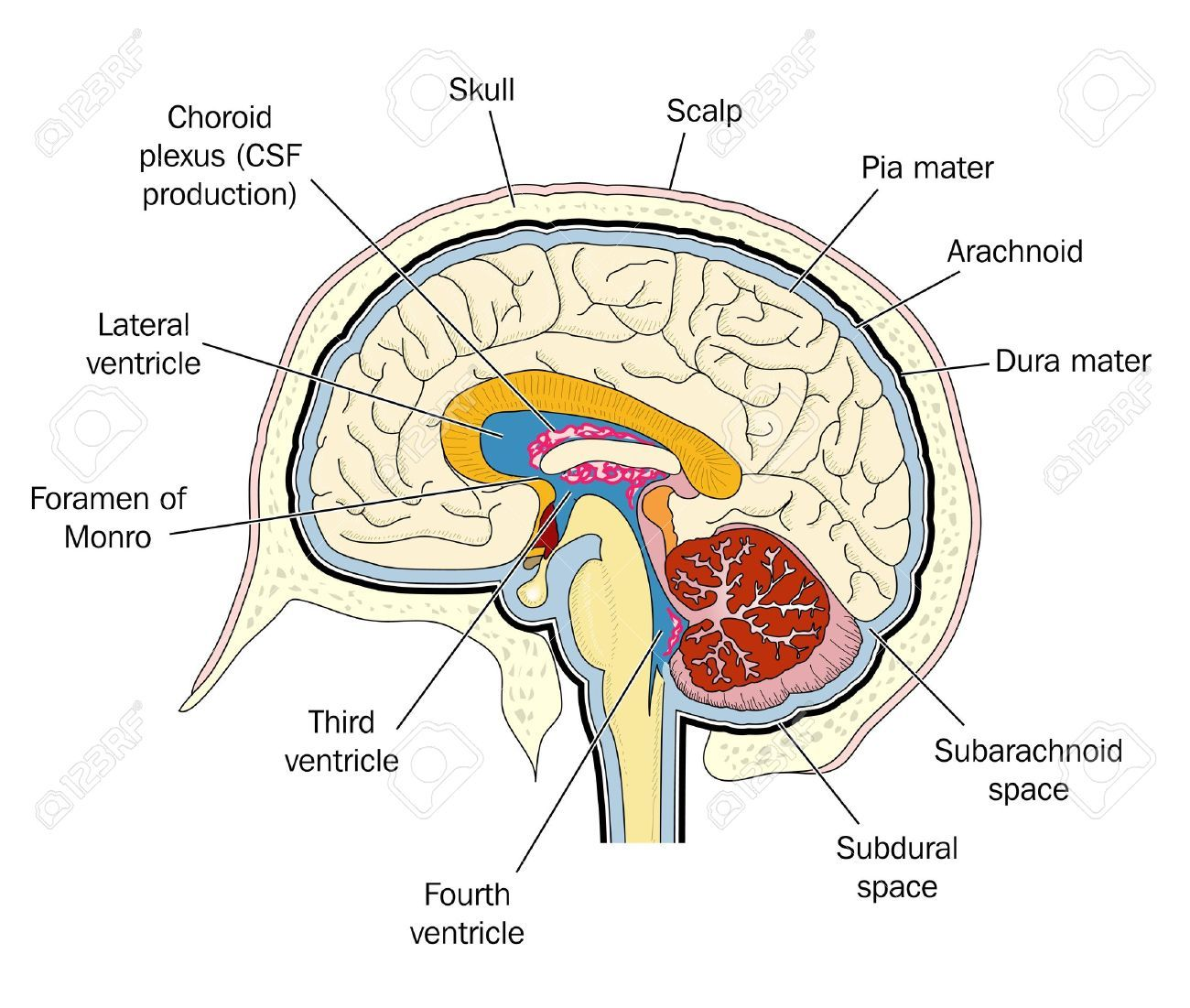 La sezione mediana del cranio
L'ipotalamo si trova alla base del cervello, sopra la ghiandola pituitaria (o ipofisi) e sotto il terzo ventricolo.
15/10/19
091FA - BIOCHIMICA APPLICATA MEDICA
9
[Speaker Notes: source
https://www.pinterest.com/pin/318981586098484774/]
L’ipofisi ha due unità funzionali
ANTERIORE
adenoipofisi (cellule endocrine)
POSTERIORE
neuroipofisi (cellule neurosecretorie)
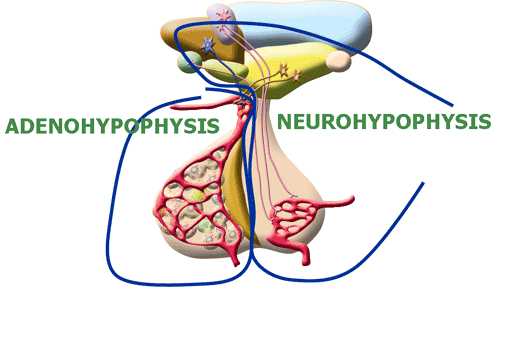 15/10/19
091FA - BIOCHIMICA APPLICATA MEDICA
10
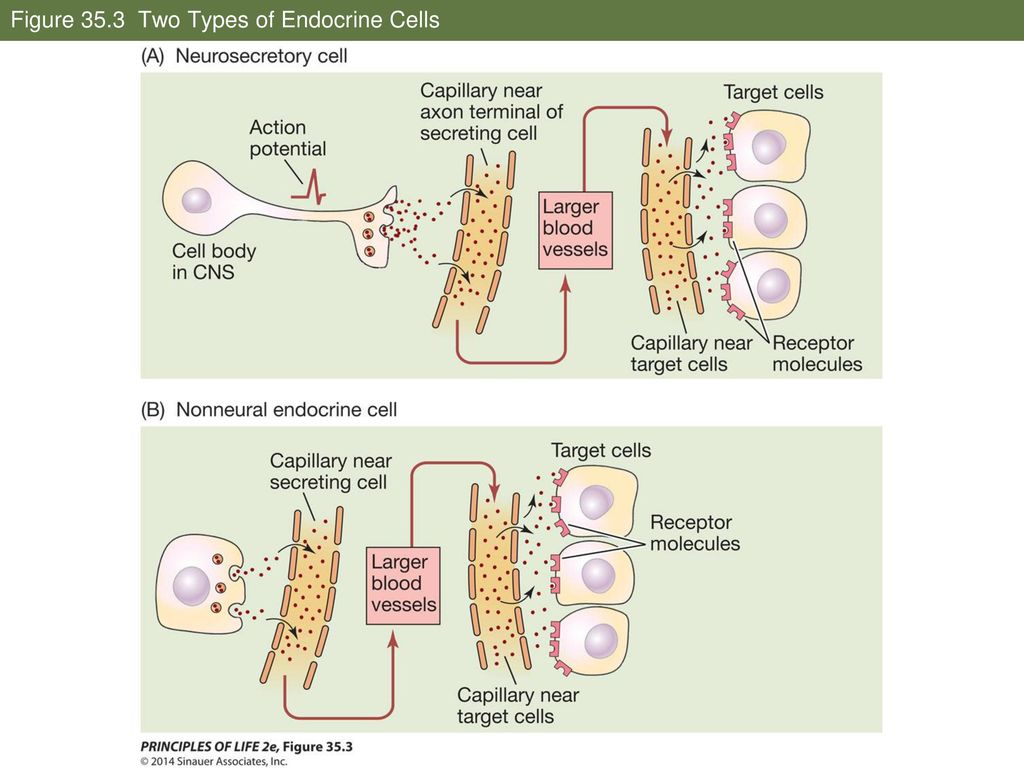 15/10/19
091FA - BIOCHIMICA APPLICATA MEDICA
11
[Speaker Notes: source
https://slideplayer.com/slide/13198428/]
L’asse ipotalamo-ipofisi
alcuni dettagli anatomici e fisiologici
15/10/19
091FA - BIOCHIMICA APPLICATA MEDICA
12
Elementi strutturali
L’ipotalamo e l’ipofisi sono connessi tramite il fascio ipotalamo-ipofisario
il fascio è costituito da fibre nervose (assoni)
I neuroni che costituiscono il fascio hanno il loro soma (o corpo cellulare, cell body) in tre nuclei ipotalamici:
nucleo ventrale (NV)
nucleo paraventricolare (NPV)
nucleo sopraottico (NSO)
I terminali assonici delle fibre del fascio si suddividono in due categorie:
BREVI: originano nel NV e terminano all’inizio del fascio; i loro (neuro)ormoni raggiungono l’adenoipofisi tramite la rete vascolare portale
LUNGHI: originano nei NPV e NSO e terminano nella neuroipofisi.
15/10/19
091FA - BIOCHIMICA APPLICATA MEDICA
13
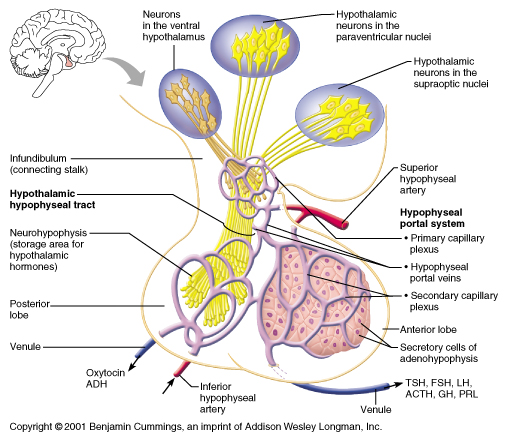 15/10/19
091FA - BIOCHIMICA APPLICATA MEDICA
14
[Speaker Notes: https://www.apsubiology.org/anatomy/2010/2010_Exam_Reviews/Exam_5_Final_Review/CH_16_Hypothalamus.htm

Hypothalamic-hypophyseal tract=fascio ipotalamo-ipofisario]
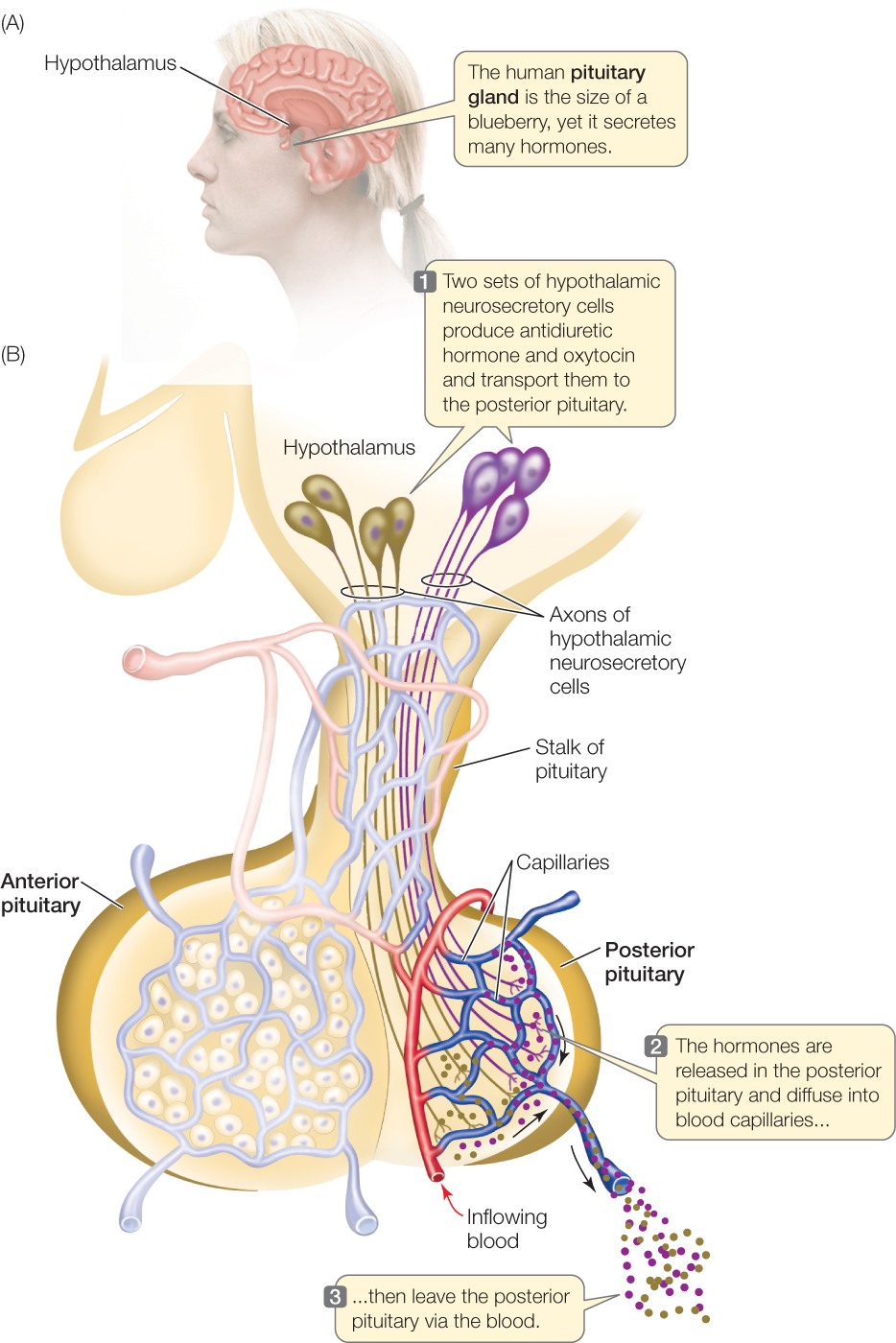 Dettagli sull’asse ipotalamo-neuroipofisi
15/10/19
091FA - BIOCHIMICA APPLICATA MEDICA
15
[Speaker Notes: source
https://www.macmillanhighered.com/BrainHoney/Resource/6716/digital_first_content/trunk/test/hillis2e/asset/img_ch35/c35_fig07.html]
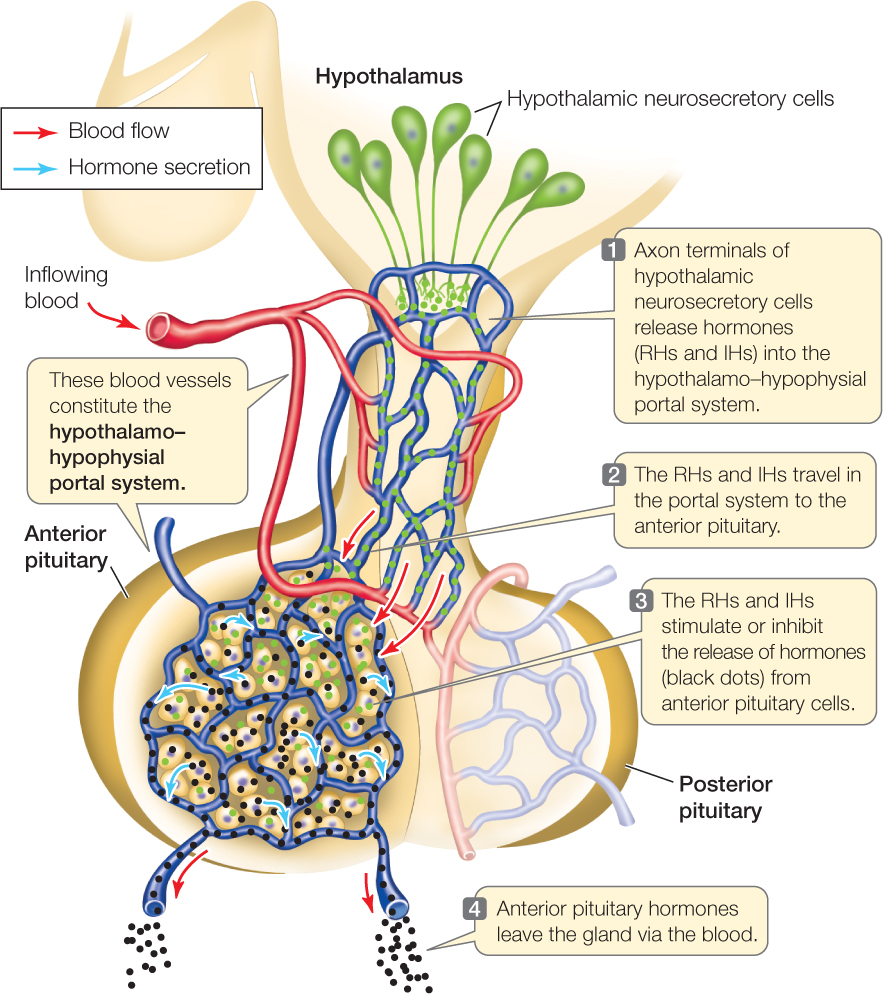 Dettagli sull’asse ipotalamo-adenoipofisi
15/10/19
091FA - BIOCHIMICA APPLICATA MEDICA
16
[Speaker Notes: source
https://www.macmillanhighered.com/BrainHoney/Resource/6716/digital_first_content/trunk/test/hillis2e/asset/img_ch35/c35_fig07.html]
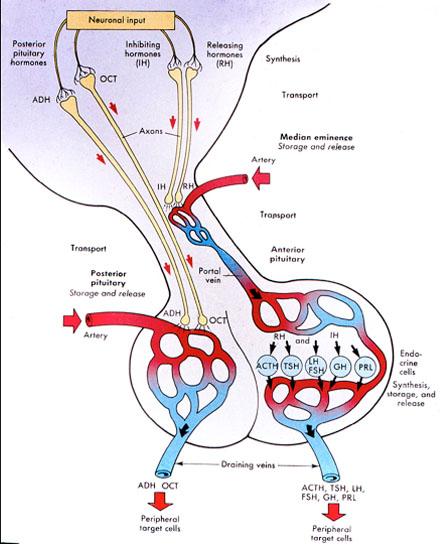 Asse IPOTALAMO – IPOFISI

I neuroni ipotalamici parvicellulari secernono i neuroormoni definiti 

ORMONI TROFICI o
TROPINE IPOTALAMICHE

conosciuti anche come
Releasing Hormones (RH)
Inhibiting Hormones (IH)

Sono segnali peptidici (3-44 AA) che vengono rilasciati nel sistema portale e da qui raggiungono le loro cellule bersaglio.  
 
i loro recettori si localizzano sulla membrana delle cellule dell’ipofisi anteriore (endocrine).
Stimolano il rilascio endocrino degli ORMONI IPOFISARI.
15/10/19
091FA - BIOCHIMICA APPLICATA MEDICA
17
Tropine IpotalamicheRH = Releasing Hormone
IPOTALAMO
ADENOIPOFISI
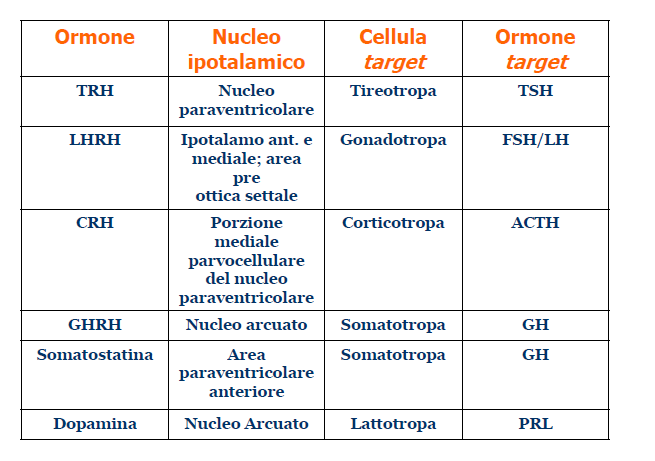 Thyrotropin RH

Gonadotropin RH


Corticotropin RH


Growth Hormone RH
Thyroid Stimulating Hormone

Follicle Stimulating Hormone
Lutenizing Hormone

Adrenocorticotropic Hormone


Growth Hormone



Prolactin
GnRH
15/10/19
091FA - BIOCHIMICA APPLICATA MEDICA
18
L’adenoipofisi contiene 6 differenti tipi di cellule endocrine

Somatotrope (secernono l’ormone della crescita Growth Hormone, GH)
Corticotrope (ACTH)
Tireotrope (TSH)
Gonadotrope (LH) 
Gonadotrope (FSH)
Lattotrope (prolattina)
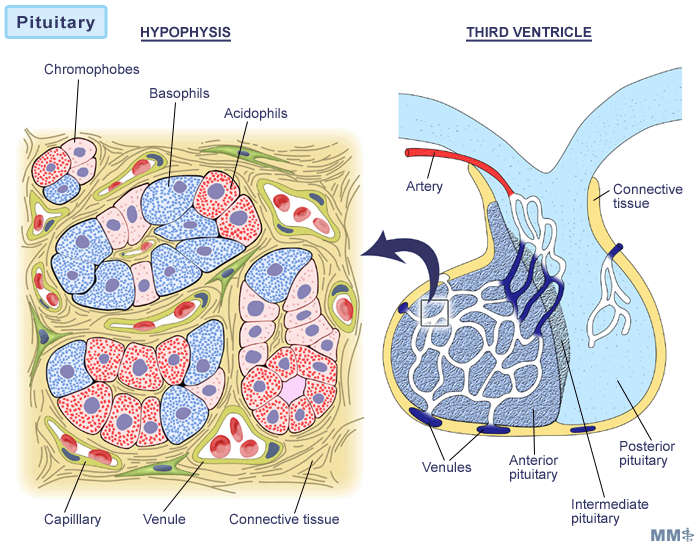 gonadotrope
corticotrope
somatotrope
15/10/19
091FA - BIOCHIMICA APPLICATA MEDICA
19
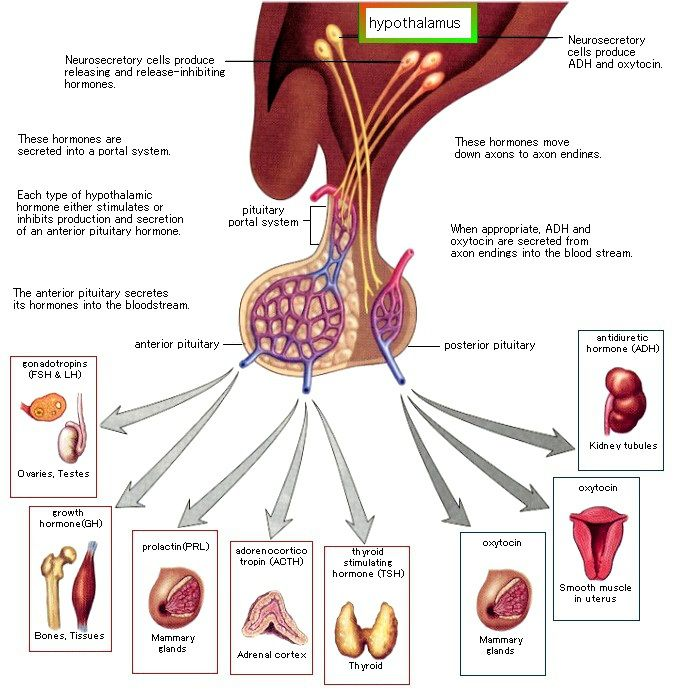 15/10/19
091FA - BIOCHIMICA APPLICATA MEDICA
20
[Speaker Notes: source
https://www.pinterest.com/pin/575264552386217727/]
Sinopsi degli ormoni ipotalamici e ipofisari (pituitari)
Presentata nelle prossime 2 diapositive
Ormone
Sede di sintesi
Sede di azione
Struttura chimica
Tipo di recettore
Secondo messaggero
15/10/19
091FA - BIOCHIMICA APPLICATA MEDICA
21
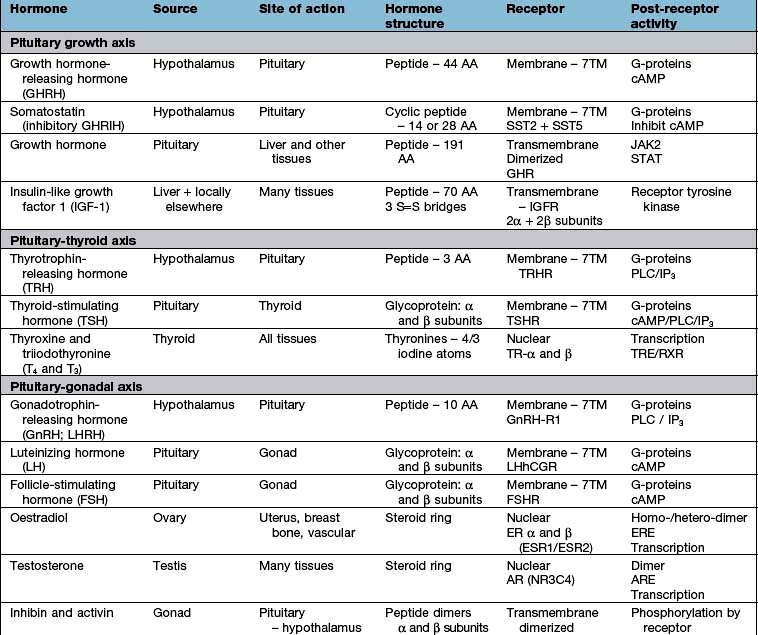 15/10/19
091FA - BIOCHIMICA APPLICATA MEDICA
22
[Speaker Notes: source
https://basicmedicalkey.com/endocrine-disease-3/]
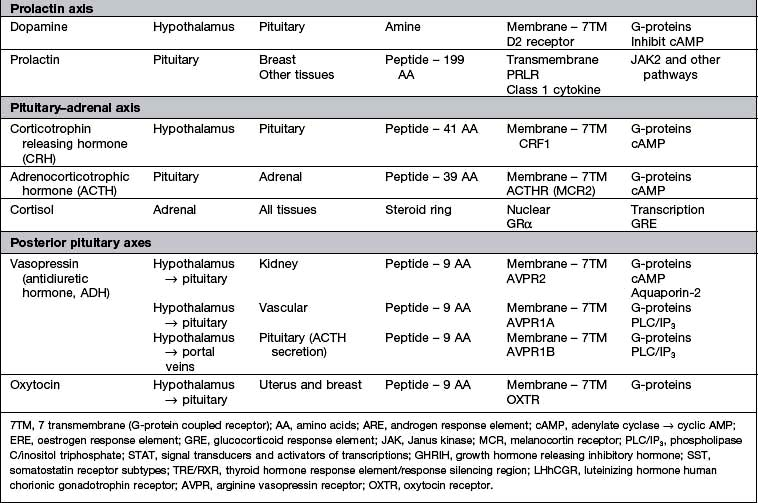 15/10/19
091FA - BIOCHIMICA APPLICATA MEDICA
23
[Speaker Notes: source
https://basicmedicalkey.com/endocrine-disease-3/]
Ossitocina e vasopressina
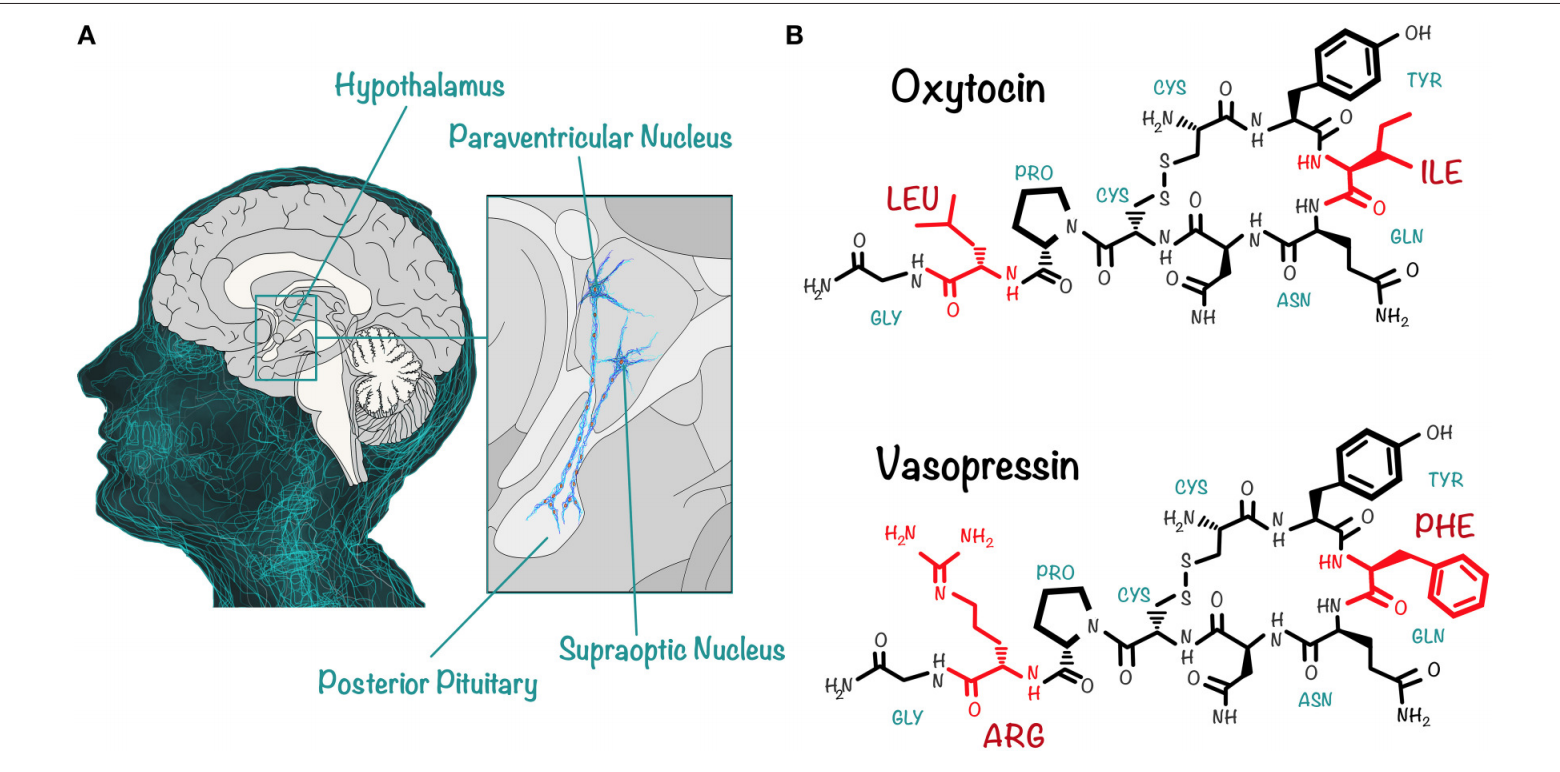 15/10/19
091FA - BIOCHIMICA APPLICATA MEDICA
24
[Speaker Notes: source
https://www.frontiersin.org/articles/10.3389/fnins.2015.00510/full

FIGURA 1 | OXT (ossitocina) e AVP (arginine vasopressin) sono due nonapeptidi strettamente correlati che esercitano la loro azione su bersagli centrali e periferici. (A) OXT e AVP sono sintetizzati
nel Nuclo Paraventricolare e nel Nucleo sopraottico dell'ipotalamo. I neuroni peptidergici in questi nuclei proiettano assoni nell'ipofisi posteriore, da dove vengono rilasciati i peptidi nella circolazione. Agiscono come ormoni su bersagli periferici, con azioni ben documentate (contrazione uterina e vasocostrizione, per esempio). Inoltre, i dendriti dei neuroni nel PVN e il SON rilasciano i peptidi direttamente nel cervello, dove agiscono come neurotrasmettitori o neuromodulatori, regolando il complesso cognizione sociale e comportamenti. (B) OXT e AVP differiscono solo in due aminoacidi: questo disegno schematico mostra che, mentre la sequenza aminoacidica di OXT (in alto) include una isoleucina al terzo e una leucina all'ottava posizione, quella dell'AVP (in basso) include una fenilalanina e un'arginina nelle posizioni corrispondenti.
Entrambi i peptidi contengono un anello ciclico di sei aminoacidi, a causa del legame disolfuro formato da due residui di cisteina.]
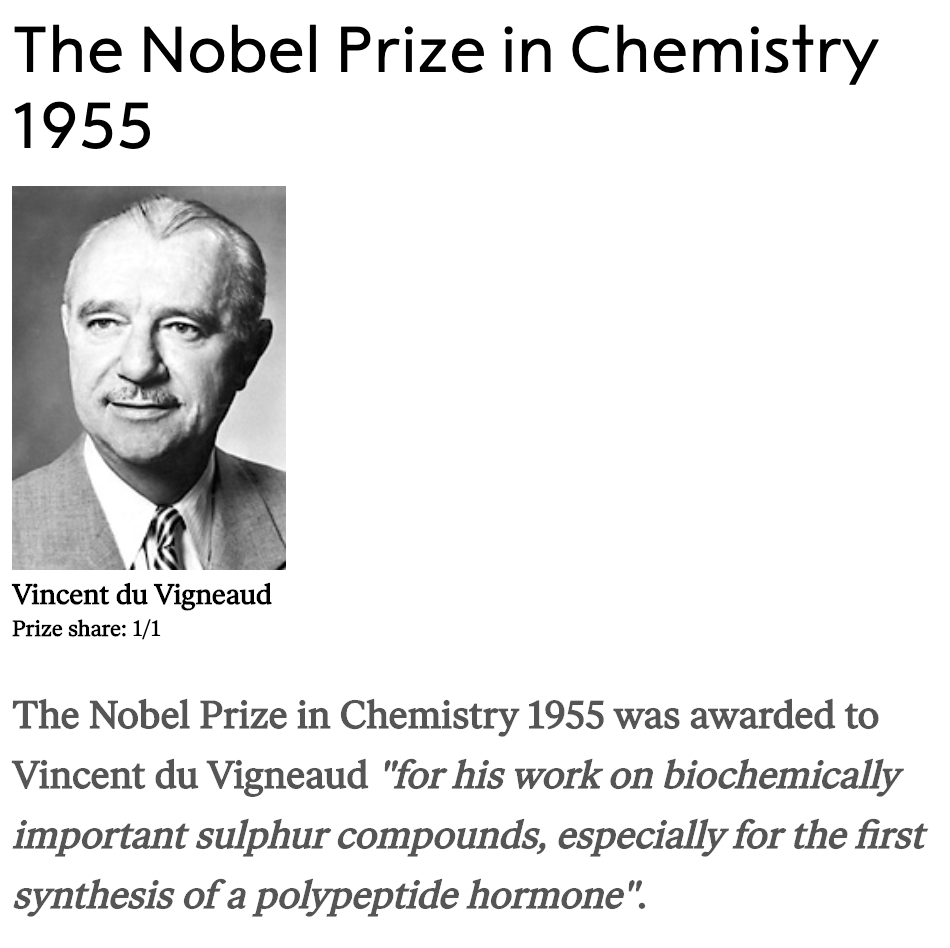 15/10/19
091FA - BIOCHIMICA APPLICATA MEDICA
25
[Speaker Notes: source
https://www.nobelprize.org/nomination/redirector/?redir=archive/]
Il ponte disolfuro ciclizza i due oligopeptidi ipofisari
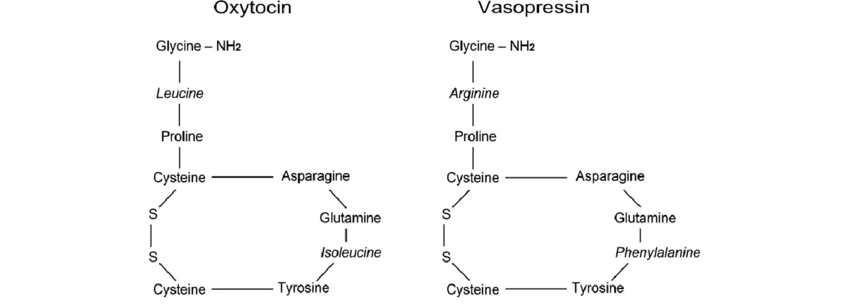 15/10/19
091FA - BIOCHIMICA APPLICATA MEDICA
26
Vasopressina
anche detto Ormone antidiuretico (anti-diurehic hormone, ADH)
15/10/19
091FA - BIOCHIMICA APPLICATA MEDICA
27
L’ormone anti-diuretico ADH/vasopressinaregola l’equilibrio (omeostasi) idrica
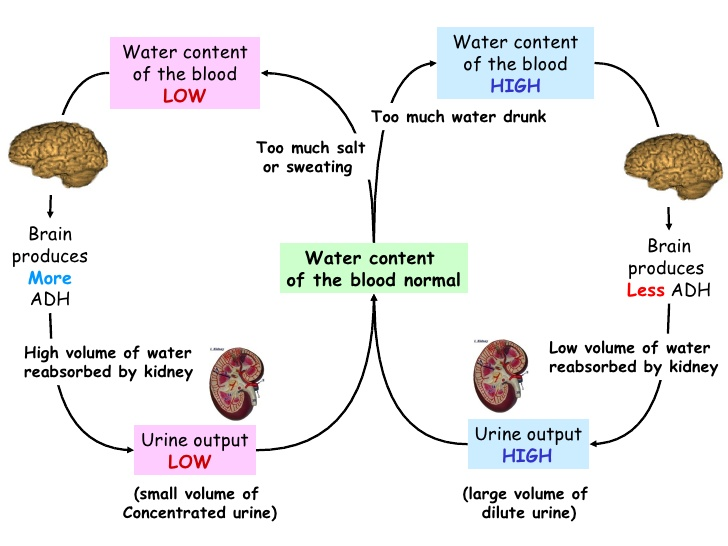 15/10/19
091FA - BIOCHIMICA APPLICATA MEDICA
28
I recettori di ADH sono nel tubulo collettore
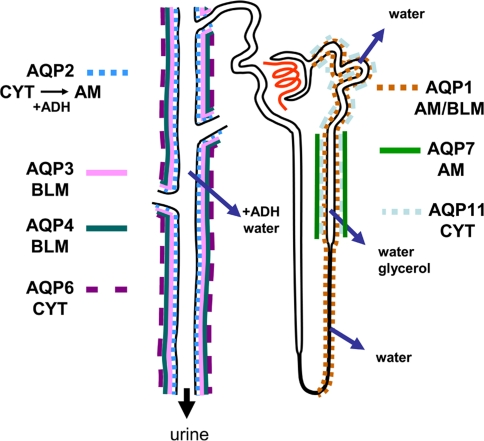 15/10/19
091FA - BIOCHIMICA APPLICATA MEDICA
29
[Speaker Notes: source
Histochem Cell Biol. 2008 Aug; 130(2): 197–209.
Published online 2008 Jun 20. doi: 10.1007/s00418-008-0457-0

A schema showing the expression of AQPs in the kidney. AM apical membrane, ADH anti-diuretic hormone, BLM basolateral membrane, CYT cytoplasmic compartment]
La stimolazione della cellula renale da parte di ADH
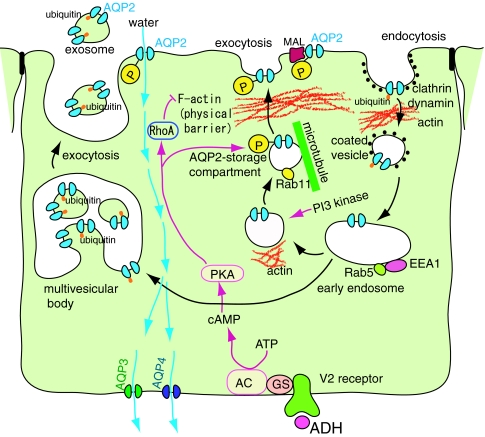 lume del tubulo
15/10/19
091FA - BIOCHIMICA APPLICATA MEDICA
30
[Speaker Notes: source
Histochem Cell Biol. 2008 Aug; 130(2): 197–209.
Published online 2008 Jun 20. doi: 10.1007/s00418-008-0457-0

Uno schema che mostra la trasduzione del segnale di ADH, il traffico di AQP2 e il trasferimento di acqua transcellulare. AC adenilato ciclasi, ormone antidiuretico dell'ADH, mielina MAL e proteina associata ai linfociti, proteina PKA chinasi A. AQP2 è immagazzinato nelle vescicole Rab11. Il legame del recettore ADH al V2 attiva la CA e l'elevazione del livello del cAMP attiva la PKA. La fosforilazione di AQP2 nel comparto di stoccaggio da parte di PKA ne provoca la traslocazione sulla membrana plasmatica apicale. Le proteine ​​associate ad AQP2 (non illustrate in dettaglio in questo schema) possono svolgere un ruolo importante nella penetrazione del citoscheletro corticale F-actina che forma una barriera fisica. Tale complesso proteico può fungere da complesso generatore di forza nel traffico di vescicole (Noda et al. 2005, 2006). Una volta che AQP2 raggiunge la membrana plasmatica apicale, l'acqua viene riassorbita per via transcellulare tramite AQP2 sul lato apicale e AQP3 / AQP4 sul lato basolaterale. AQP2 fosforilato interagisce con MAL ed è preferibilmente trattenuto sulla membrana apicale. Non appena termina la stimolazione mediata da ADH, la superficie AQP2 viene endocitata attraverso la fossa rivestita di clatrina e consegnata all'endosoma precoce. La chinasi PI3 svolge un ruolo importante nel trasferimento di AQP2 dall'endosoma precoce al compartimento di stoccaggio AQP2. Parte dell'AQP2 viene instradata al corpo multivicolare. AQP2 Ubiquitinato (l'ubiquitinazione è indicata da un punto arancione) è preferibilmente ordinato per il corpo multivicolare. Le vescicole interne sono formate dal germogliamento della membrana limitante. L'esocitosi del corpo multivicolare provoca il rilascio di esosomi contenenti AQP2 nelle urine.]
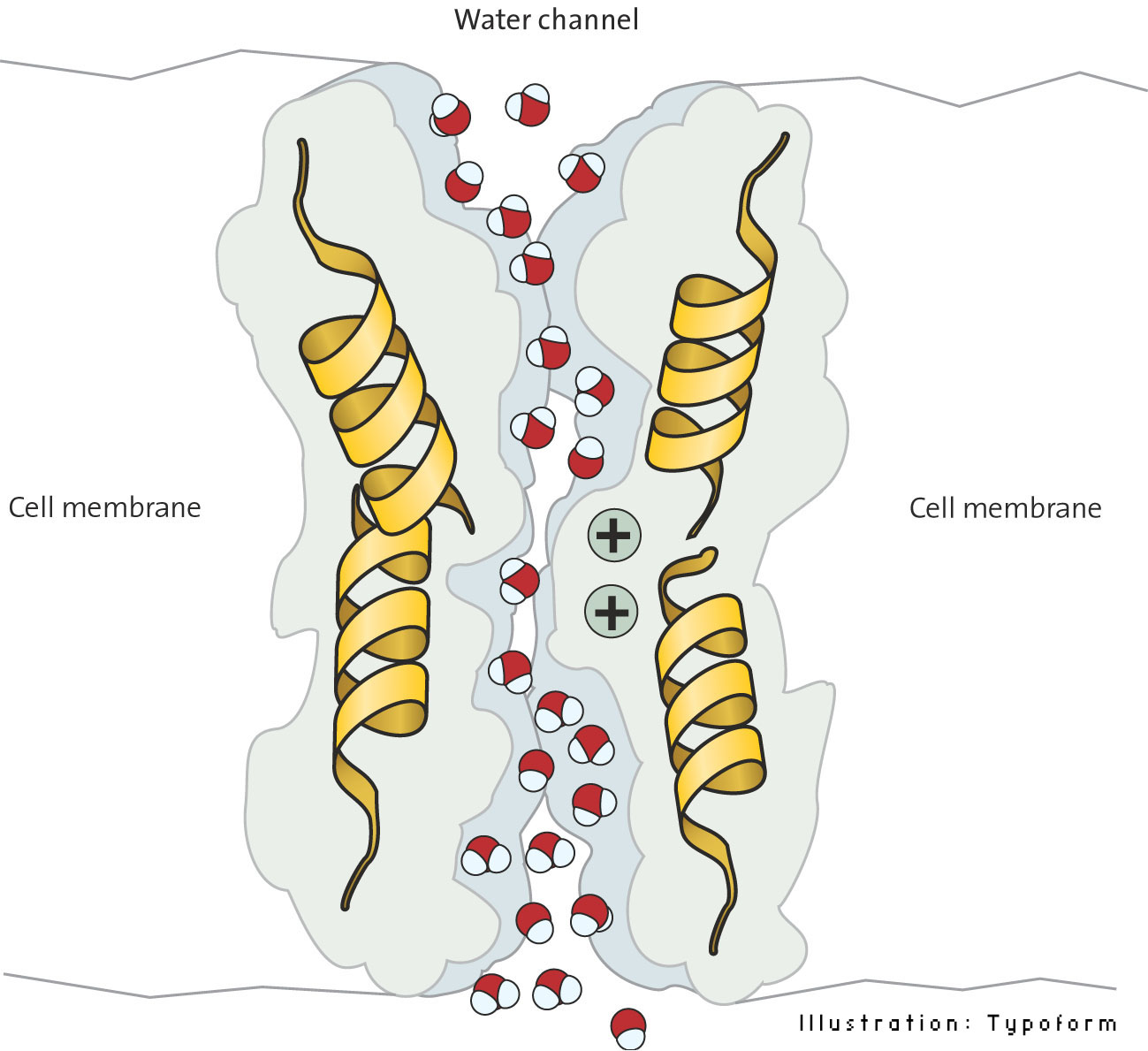 Aquaporin
15/10/19
091FA - BIOCHIMICA APPLICATA MEDICA
31
[Speaker Notes: source
https://www.nobelprize.org/uploads/2018/06/chempub3high-1.jpg]
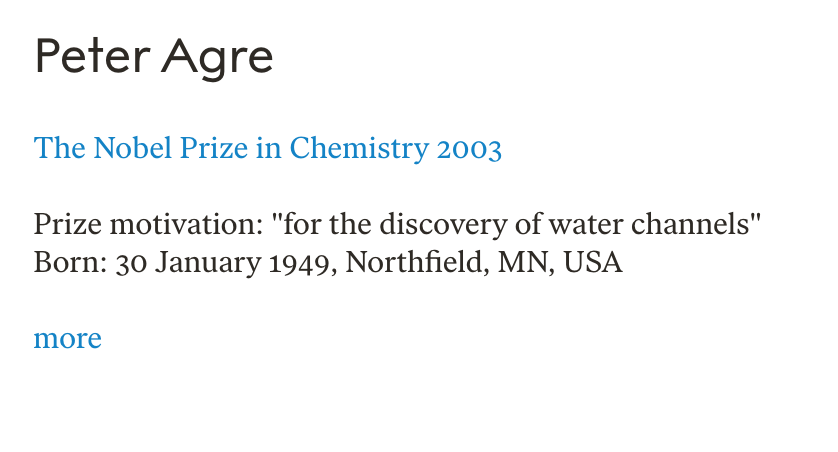 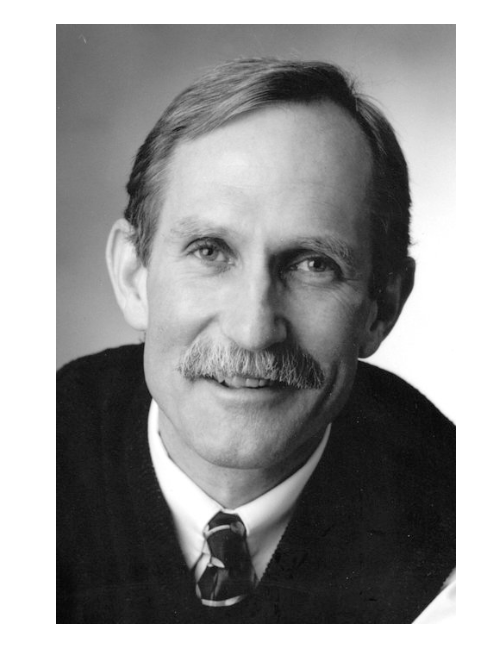 15/10/19
091FA - BIOCHIMICA APPLICATA MEDICA
32
[Speaker Notes: source]
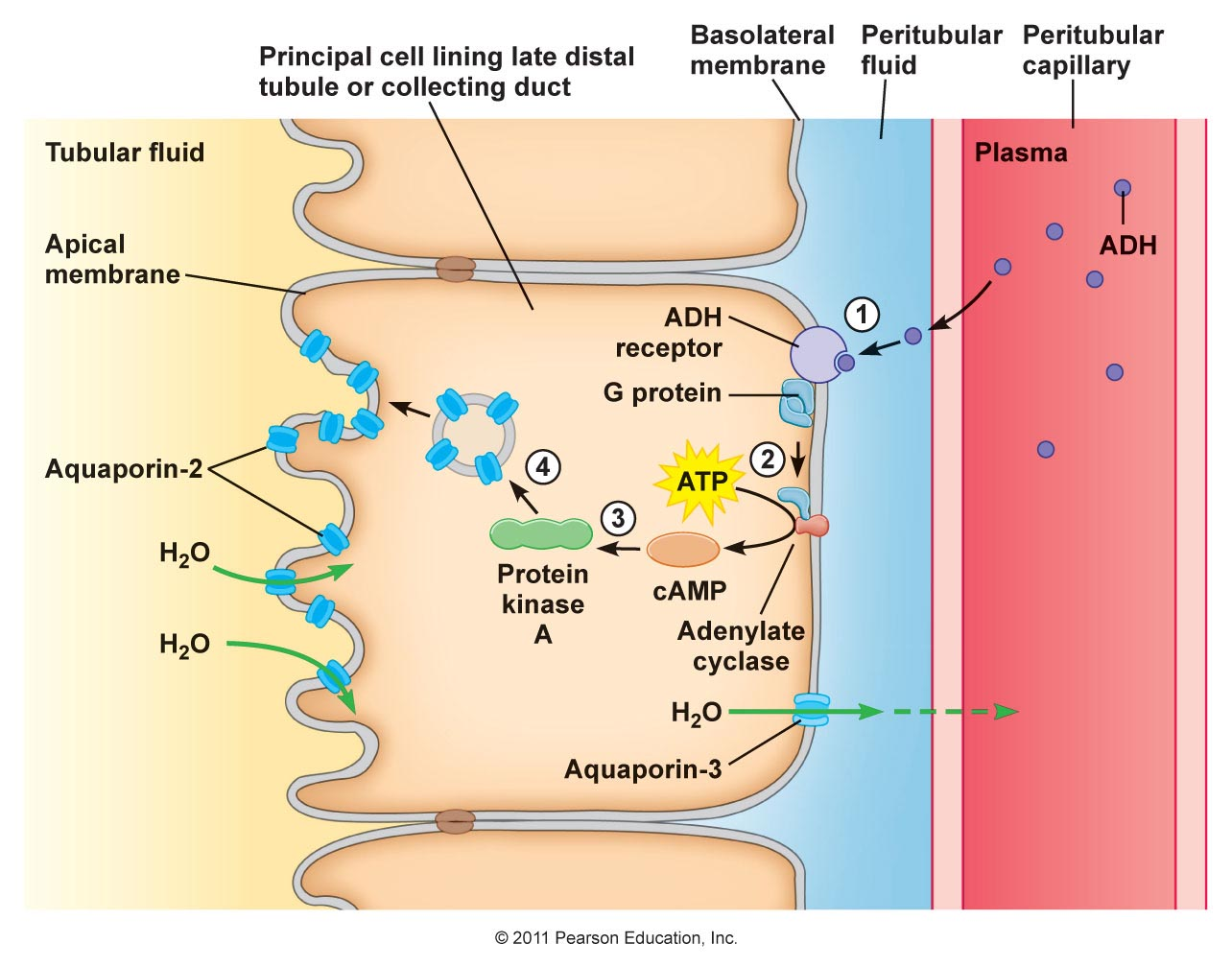 Il legame di ADH al suo recettore della cellula tubulare renale
La cellula renale è polarizzata
dominio basolaterale, esposto al sangue
dominio apicale, esposto al lume
Il recettore è espresso a livello della membrana basolaterale
La segnalazione intracellualre causa l’esposizione dell’aquaporina sulla membrana apicale
15/10/19
091FA - BIOCHIMICA APPLICATA MEDICA
33
[Speaker Notes: source
http://droualb.faculty.mjc.edu/Course%20Materials/Physiology%20101/Chapter%20Notes/Fall%202007/chapter_19%20Fall%202007%20Phy%20101.htm]
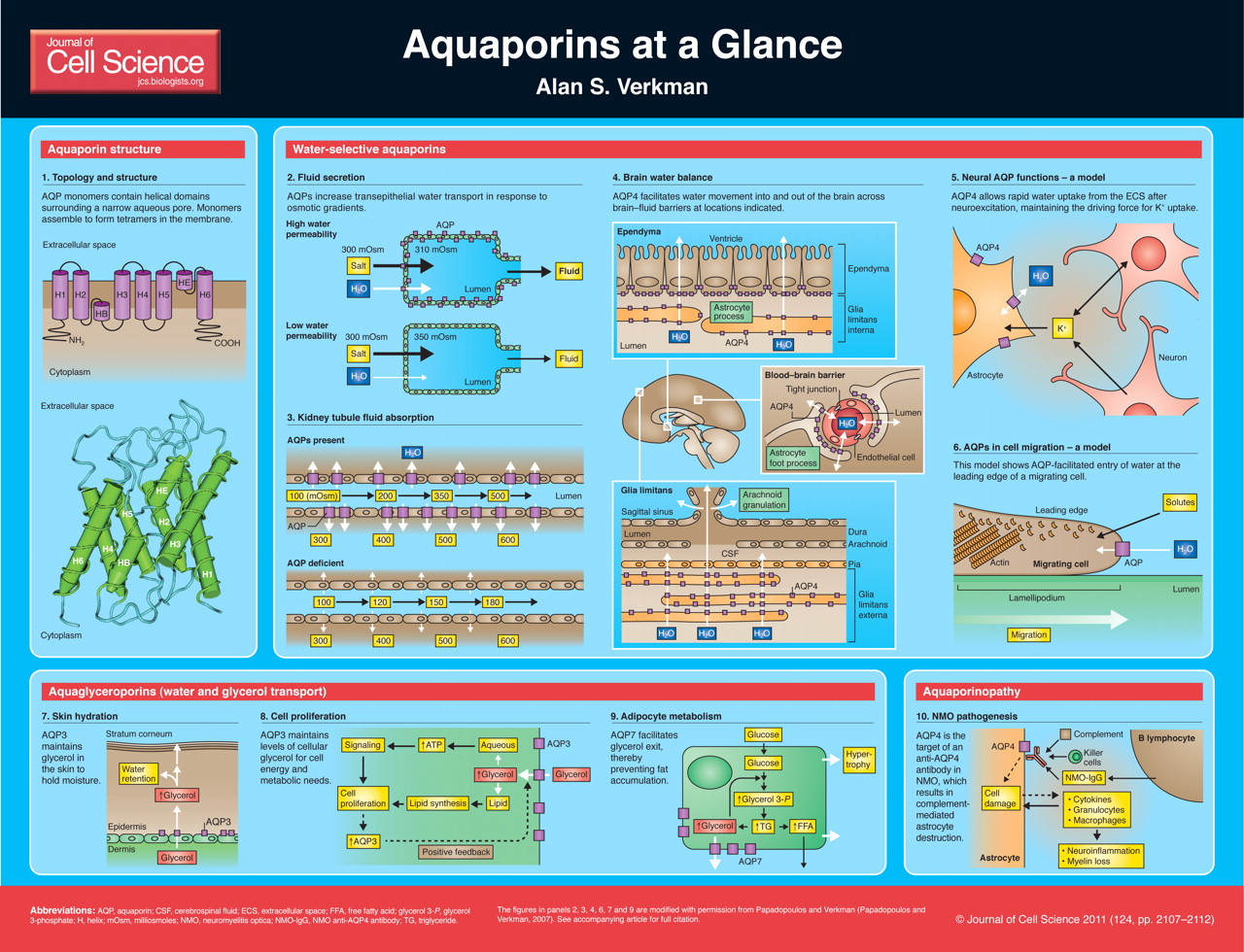 15/10/19
091FA - BIOCHIMICA APPLICATA MEDICA
34
[Speaker Notes: source
https://jcs.biologists.org/content/124/13/2107]
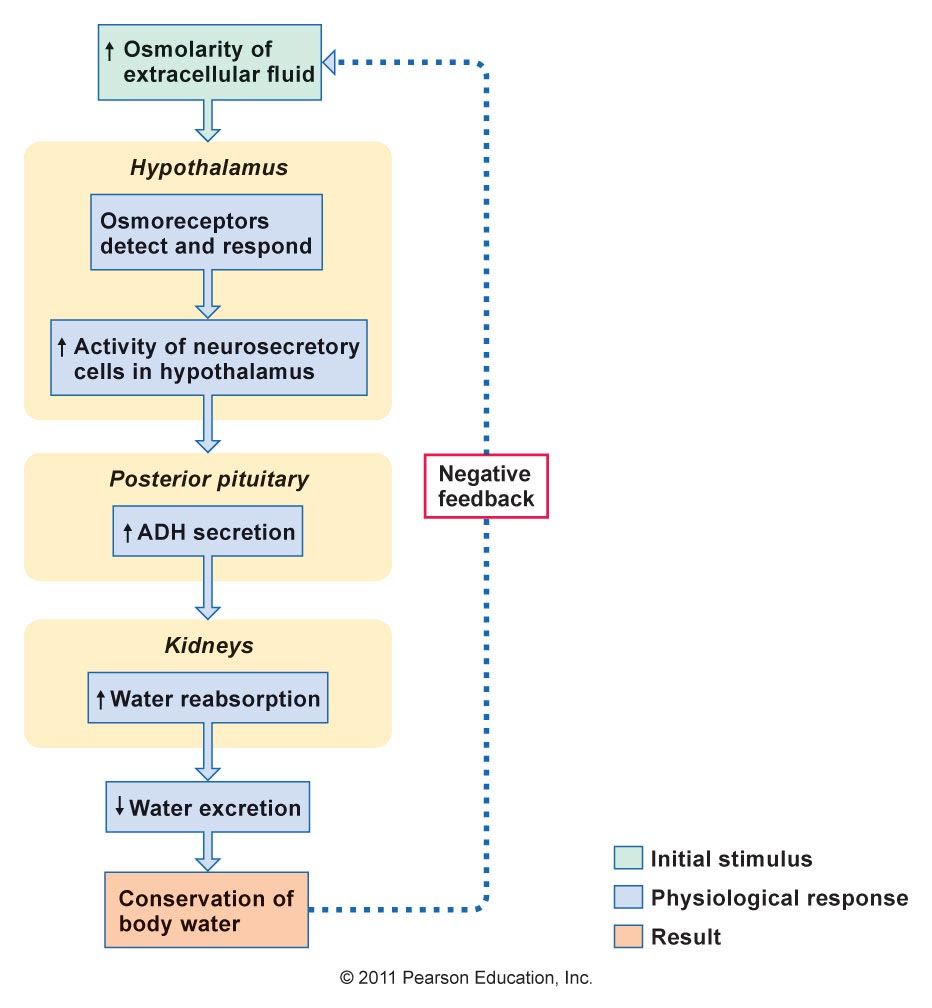 La regolazione del rilascio dellavasopressinada parte degli osmocettori ipotalamici
15/10/19
091FA - BIOCHIMICA APPLICATA MEDICA
35
[Speaker Notes: source
http://droualb.faculty.mjc.edu/Course%20Materials/Physiology%20101/Chapter%20Notes/Fall%202007/chapter_19%20Fall%202007%20Phy%20101.htm

Regolazione della secrezione di ADH da parte degli osmocettori

Gli osmorecettori nell'ipotalamo rilevano i cambiamenti nell'osmolarità. 
Quando l'osmolarità aumenta, l'ADH viene secreto dall'ipofisi e aumenta il riassorbimento di acqua. 
Quando l'osmolarità diminuisce, la secrezione di ADH è inibita.]
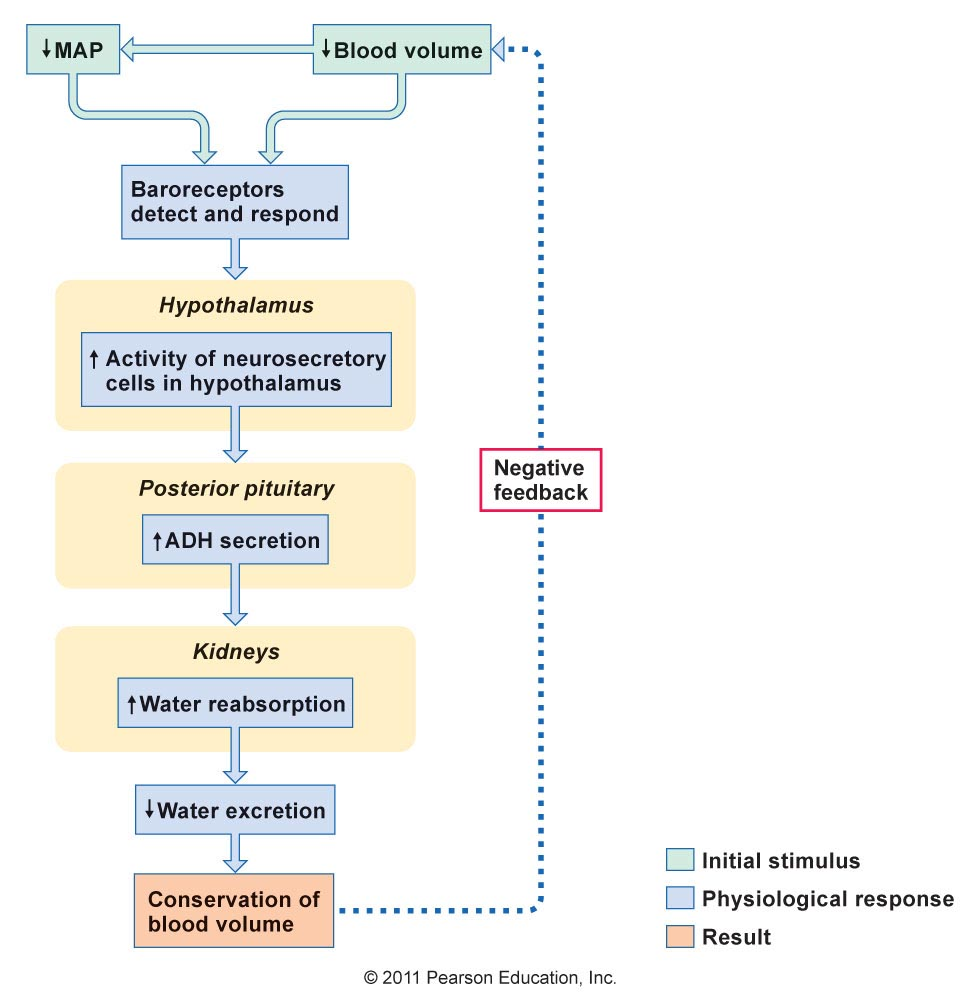 La regolazione del rilascio dellavasopressinada parte dei barorecettori vascolari
15/10/19
091FA - BIOCHIMICA APPLICATA MEDICA
36
[Speaker Notes: Source
http://droualb.faculty.mjc.edu/Course%20Materials/Physiology%20101/Chapter%20Notes/Fall%202007/chapter_19%20Fall%202007%20Phy%20101.htm

Regolazione della secrezione di ADH da parte dei barocettori

I barorecettori negli atri rispondono ai cambiamenti nel volume del sangue 
I barorecettori nell'arco aortico e nel seno carotideo rispondono ai cambiamenti della pressione sanguigna. 
Quando il volume del sangue diminuisce o la pressione arteriosa cala, viene rilasciato l'ADH 
L’ADH causa un aumentato riassorbimento di acqua a livello renale. 
Quando il volume del sangue e la pressione aumentano, l'ADH viene inibito con gli effetti opposti.
     
 Una carenza di secrezione di ADH provoca diabete insipido in cui vi è un'eccessiva minzione (poliuria) e un'assunzione eccessiva di liquidi (polidipsia).]
Ossitocina
15/10/19
091FA - BIOCHIMICA APPLICATA MEDICA
37
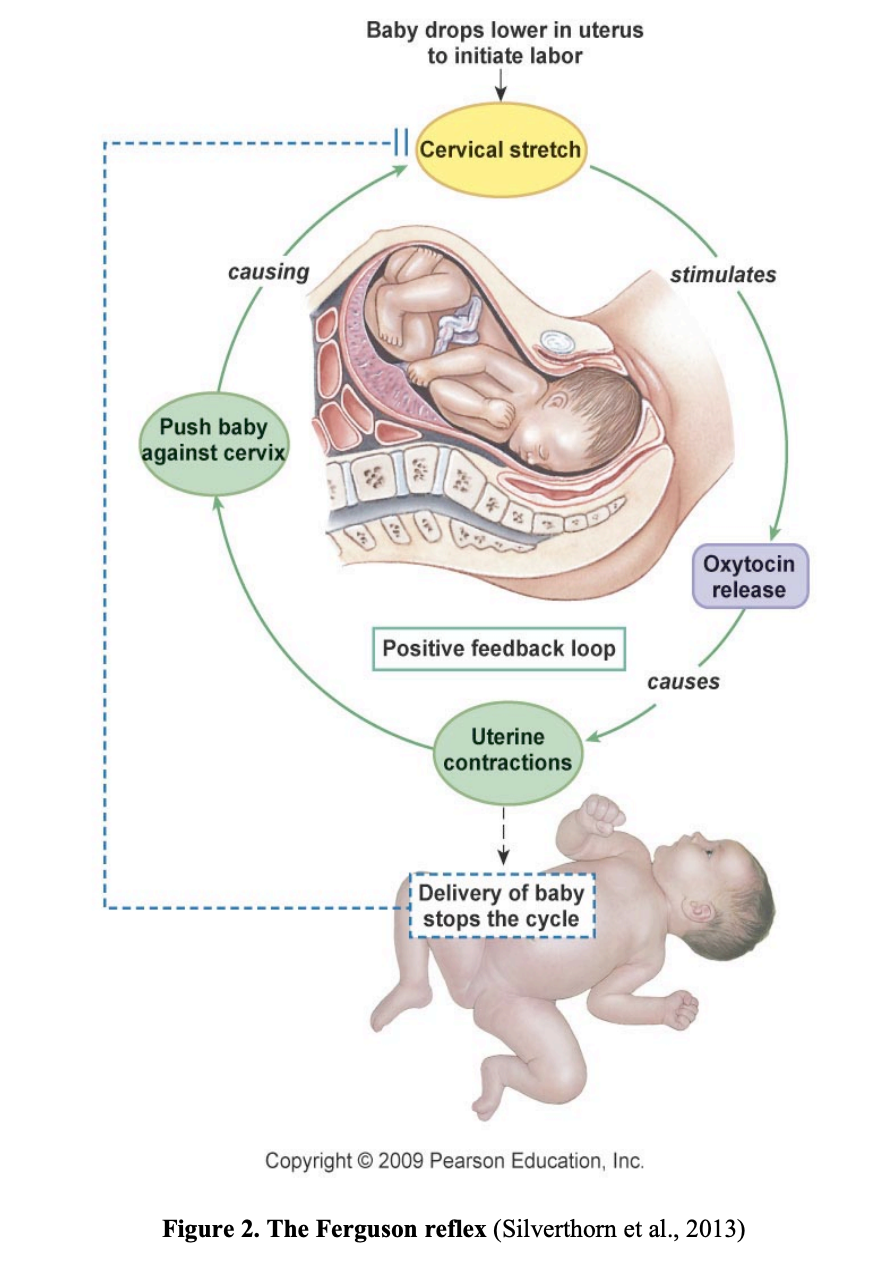 Il rilascio dell’ossitocina nel parto
15/10/19
091FA - BIOCHIMICA APPLICATA MEDICA
38
[Speaker Notes: source
https://scholarship.claremont.edu/cgi/viewcontent.cgi?referer=https://www.google.com/&httpsredir=1&article=1112&context=scripps_theses]
Il legame dell’ossitocina sul suo recettore miometrale
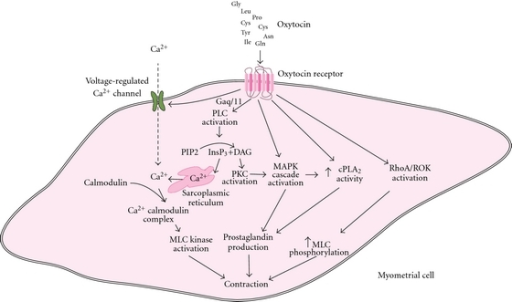 15/10/19
091FA - BIOCHIMICA APPLICATA MEDICA
39
[Speaker Notes: source
https://openi.nlm.nih.gov/detailedresult?img=PMC3235456_IJE2011-350546.001&req=4

fig1: vie di segnalazione collegate al recettore dell'ossitocina con conseguente contrazione miometriale. Il legame di OT a OTR attiva Gαq / 11 e quindi PLC, che idrolizza PIP2 in InsP3 e DAG. InsP3 provoca il rilascio di Ca2 + dal reticolo sarcoplasmatico, mentre il DAG attiva la PKC. Gαq / 11 provoca anche l'attivazione di canali Ca2 + regolati in tensione e l'ingresso di Ca2 + nelle celle. Ca2 + si lega alla calmodulina e il complesso Ca2 + -calmodulina attiva la MLC chinasi, con conseguente contrazione miometriale. Sia OTR che PKC attivano la cascata MAPK, mentre OTR e MAPK determinano una maggiore attività di cPLA2. Una maggiore attività di cPLA2 e l'attivazione di MAPK determinano la produzione di prostaglandine, che contribuisce anche all'effetto contrattile. L'attivazione della cascata RhoA-ROK da parte dell'OTR è un'altra via che si traduce in un aumento della fosforilazione di MLC e della contrazione miometriale. OT: ossitocina, OTR: recettore dell'ossitocina, PLC: fosfolipasi, PIP2: fosfatidilinositolo 4,5-bisfosfato, InsP3: inositolo 1,4,5-trifosfato, DAG: diacilglicerolo, PKC: protein chinasi tipo C, MLC: miosina catena leggera , MAPK: proteina chinasi attivata da mitogeno, cPLA2: fosfolipasi A2 citosolica, ROK: proteina chinasi associata a RhoA.]
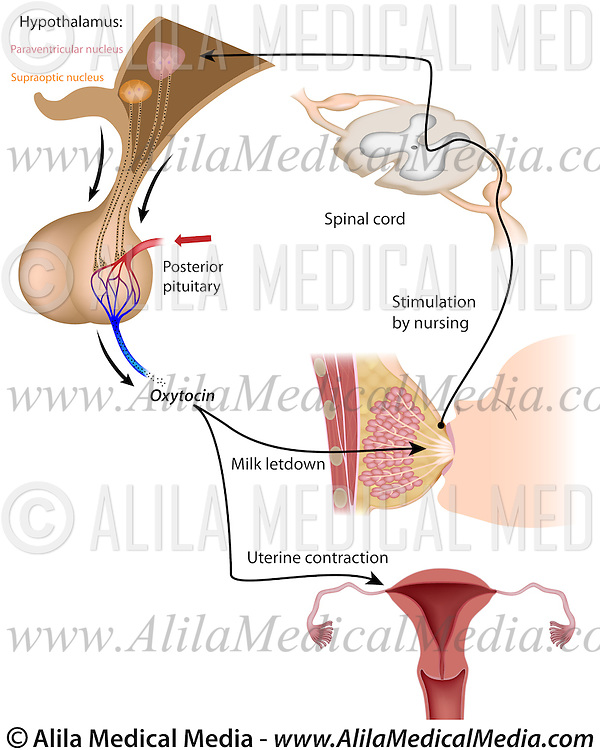 15/10/19
091FA - BIOCHIMICA APPLICATA MEDICA
40
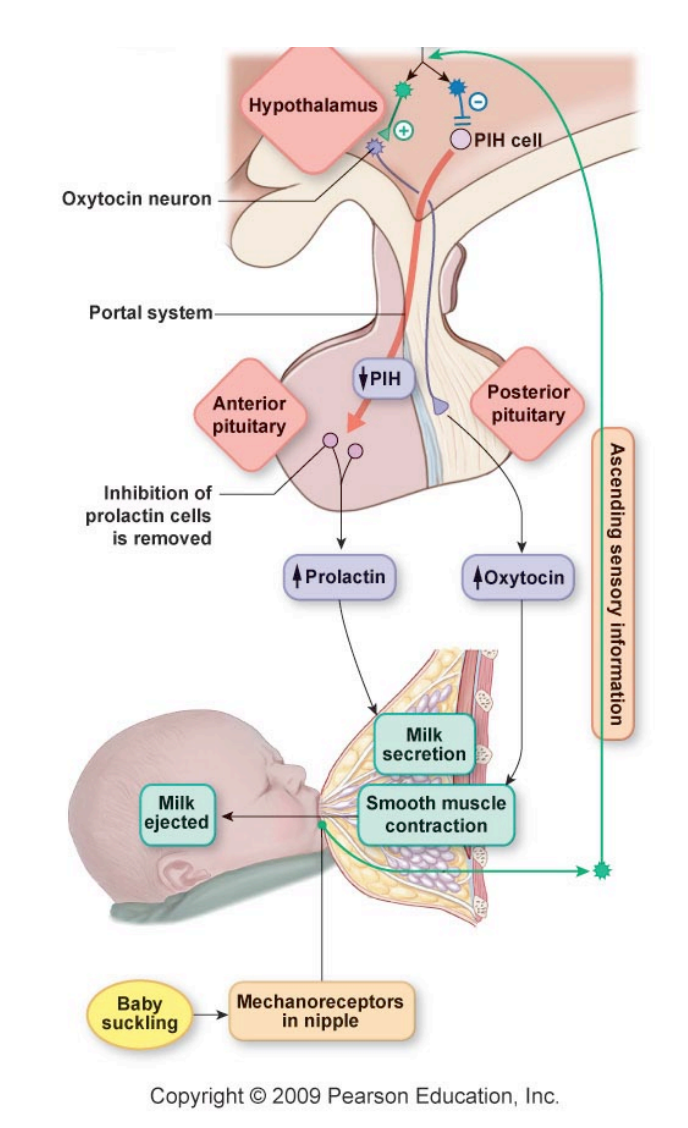 Il rilascio coordinato di ossitocina e prolattina
15/10/19
091FA - BIOCHIMICA APPLICATA MEDICA
41
[Speaker Notes: source
https://scholarship.claremont.edu/cgi/viewcontent.cgi?referer=https://www.google.com/&httpsredir=1&article=1112&context=scripps_theses]
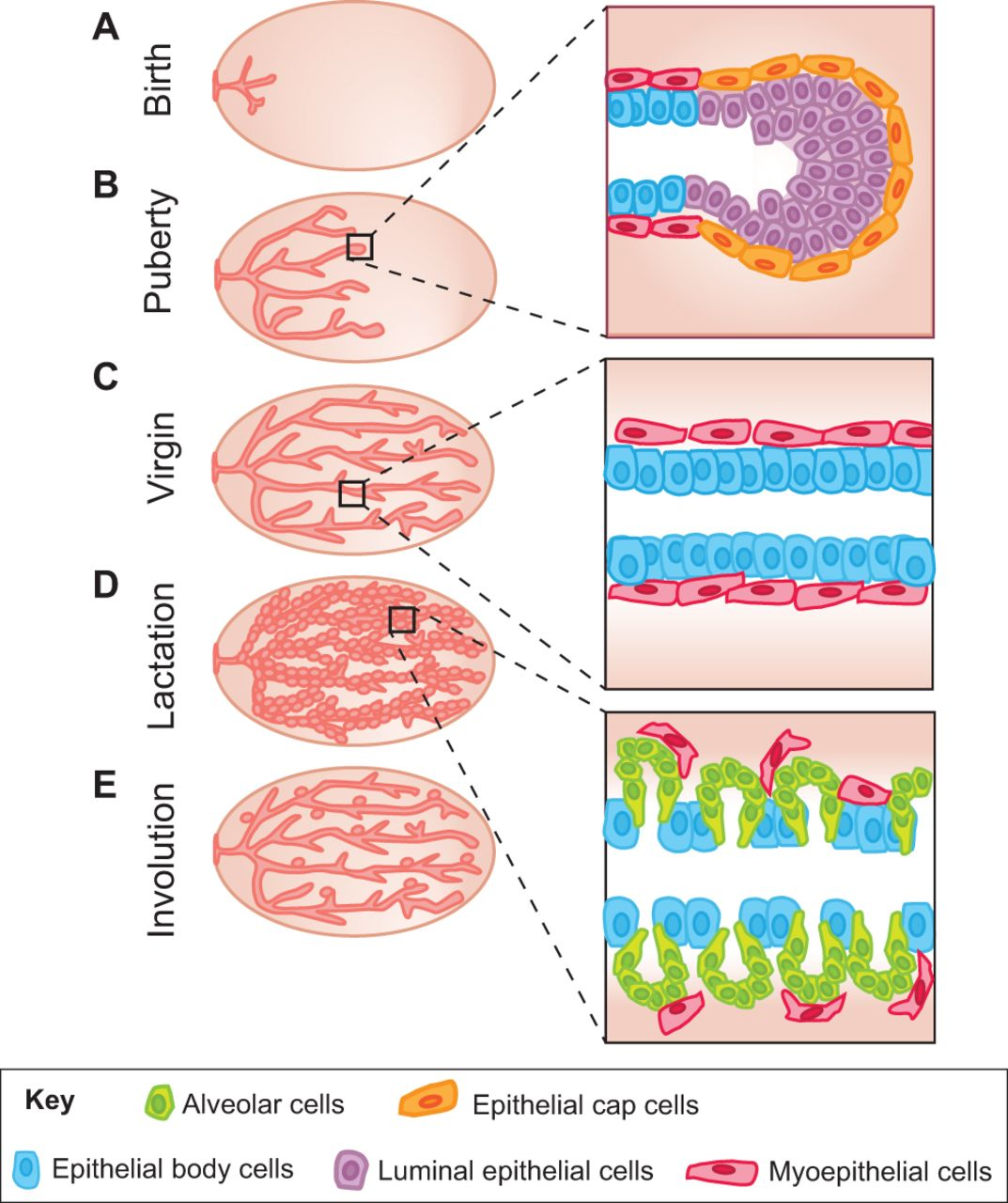 La struttura della ghiandola mammaria
15/10/19
091FA - BIOCHIMICA APPLICATA MEDICA
42
[Speaker Notes: source
https://dev.biologists.org/content/142/6/1028]
Le cellule mioepiteliali circondano i lobuli della ghiandola mammaria e sono il bersaglio dell’ossitocina
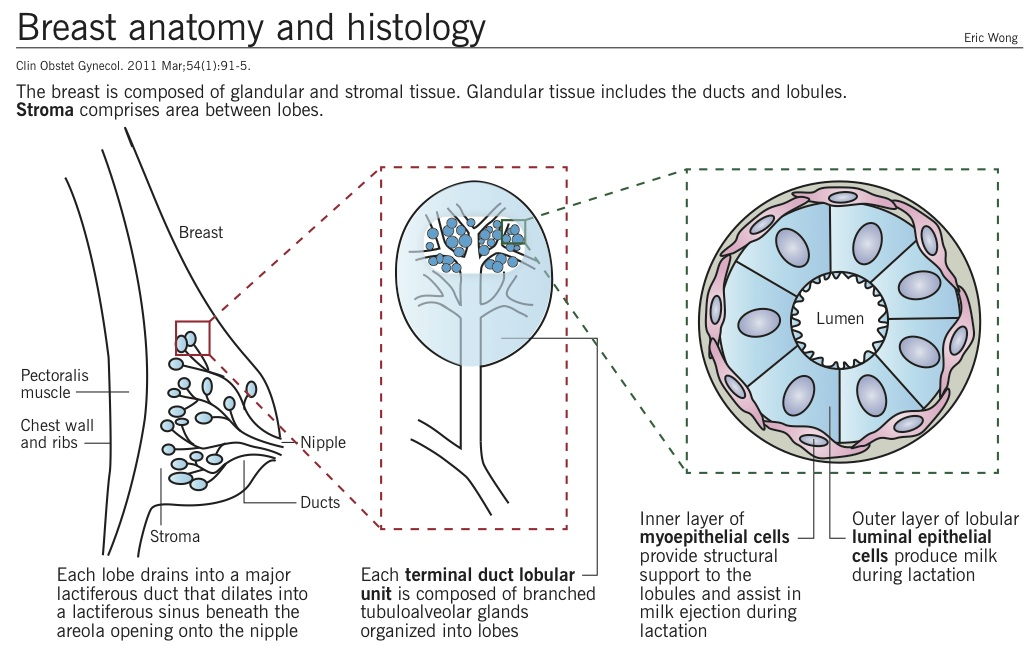 15/10/19
091FA - BIOCHIMICA APPLICATA MEDICA
43
[Speaker Notes: source
http://www.pathophys.org/breast-cancer/breastnormal-copy/]
Fine
15/10/19
091FA - BIOCHIMICA APPLICATA MEDICA
44
Prolattina
Prodotto dalle cellule lattorofe dell’ipofisi anteriore.
Polipeptide di 199 aac
I recettori sono presenti in:
ghiandola mammaria 
cervello
fegato
15/10/19
091FA - BIOCHIMICA APPLICATA MEDICA
45
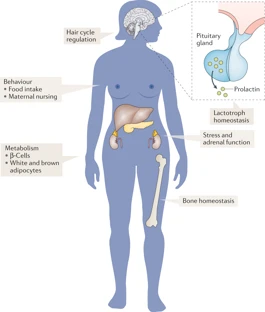 15/10/19
091FA - BIOCHIMICA APPLICATA MEDICA
46
[Speaker Notes: source
https://doi.org/10.1038/s41574-019-0194-6]
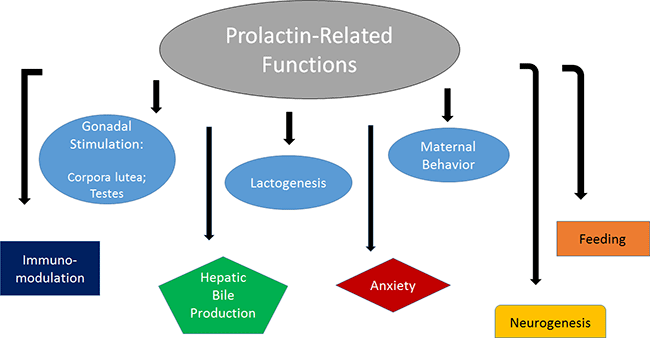 15/10/19
091FA - BIOCHIMICA APPLICATA MEDICA
47
[Speaker Notes: https://oxfordre.com/neuroscience/view/10.1093/acrefore/9780190264086.001.0001/acrefore-9780190264086-e-61]
Il recettore della prolattina è enzimatico (TRK)
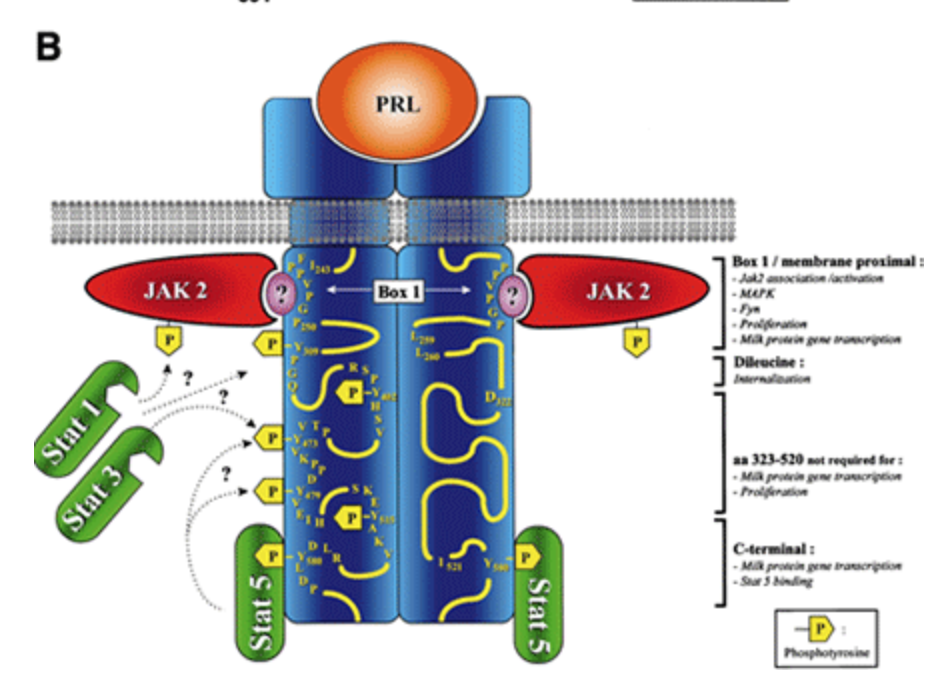 15/10/19
091FA - BIOCHIMICA APPLICATA MEDICA
48
[Speaker Notes: source
https://oxfordre.com/neuroscience/view/10.1093/acrefore/9780190264086.001.0001/acrefore-9780190264086-e-61]
http://www.endocrinesurgeon.co.uk/index.php/what-is-the-hypothalamo-pituitary-axis
15/10/19
091FA - BIOCHIMICA APPLICATA MEDICA
49